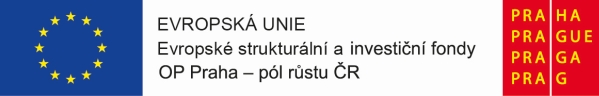 Projekt „Multikulturní Korunovační II“, reg. č. CZ.07.4.68/0.0/0.0/19_071/0001887, financovaný z Operačního programu Praha – pól růstu ČR. 
Projekt je zaměřen na kombinaci následujících témat: personální podpora škol, projektová výuka, vzdělávání a osobnostní rozvoj pedag. pracovníků škol, komunitní aktivity a podpora inkluzivního prostředí škol.
Podpora inkluzivního prostředí škol
Zahraniční Stáž v montessori schule geisenhausen, srn
Práce s dětmi s odlišným mateřským jazykem (OMJ) a speciálními vzdělávacími potřebami (SVP) ve vzdělávacím programu montessori v SRN
Montessori schule landshut – geisenhausenhttps://schule.montessori-landshut.de/
Grundstufe (Základní stupeň) – 1. trojročí (smíšené třídy z dětí 1.-3. třídy)
Mittelstufe (Střední stupeň) – 2. trojročí (smíšené třídy z dětí 4.-6. třídy)
Projektstufe (Projektový stupeň) – 3. dvojročí (smíšené třídy z dětí 7.-8. třídy)
Oberstufe (Vyšší stupeň) – 4. dvojročí (smíšené třídy z dětí 9.-10. třídy)
práce s dětmi s omj a svpmožnost práce s názornými pomůckami
Práce se členy (německý jazyk).
Práce s pískovničkou (v učebně určené na nácvik psaní).
Pomůcka pro žáka se svp (slabikování)
Žák může odejít pracovat 
s pedagogem na chodbu, kde nikoho neruší a není rušen.
Pomůcka na smyslovou práci s písmeny
Pomůcka na rozvoj jazyka - farma
Možnost odejít pracovat do klidnější zóny(sám nebo ve dvojici)
Prostorná chodba.
Opět možnost práce v prostorné chodbě.
Možnost využít relaxační zóny (např. ke čtení)
Školní knihovna
V každé třídě je umístěno relaxační (čtecí) patro.
Pracovní koutek žáka se svp se stimulační hračkou (práce s emocemi)
Práce se smysly – „dotekový“ koutekvšichni vnímáme smysly
výtvarné tvoření stírá rozdíly a sbližuje
Příběh o vzniku života na zemi – společný pro všechny obyvatele planety země
Koutek klidu a míru